Introdução ao Novo Testamento
Contexto Histórico
Profª Danielle Lucy Bósio Frederico
Mapa Mundi - Político
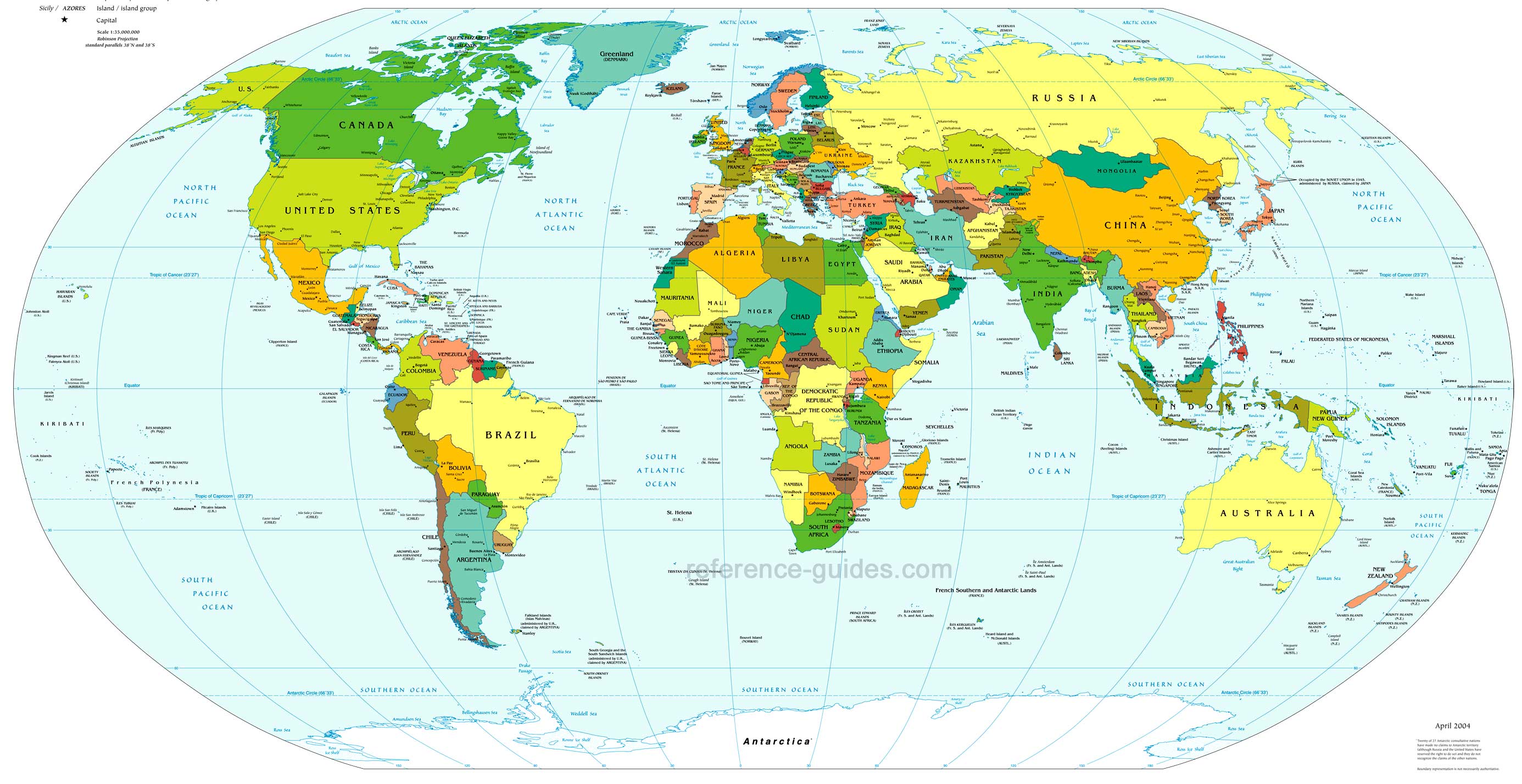 Onde tudo começou...
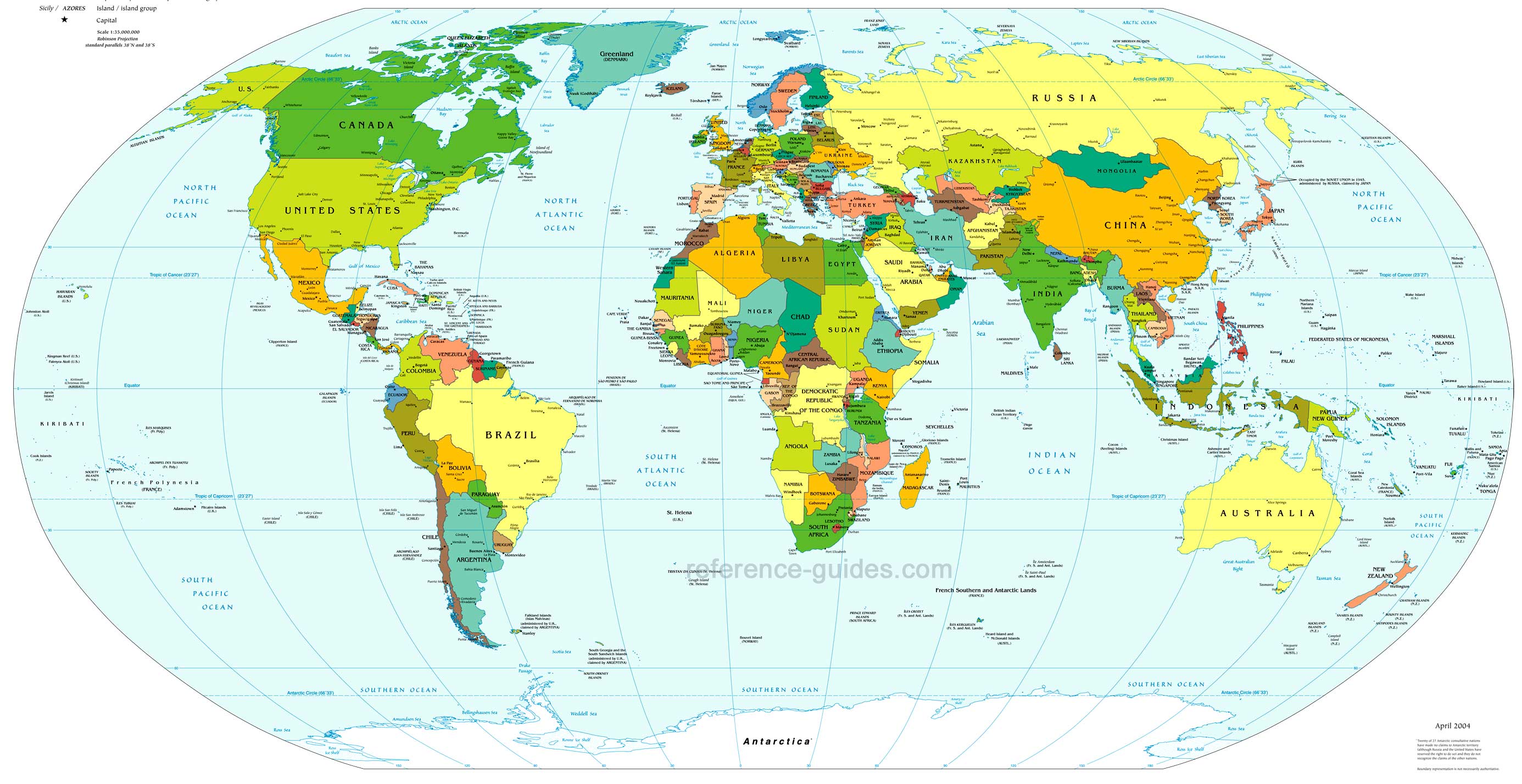 Bacia do Mediterrâneo
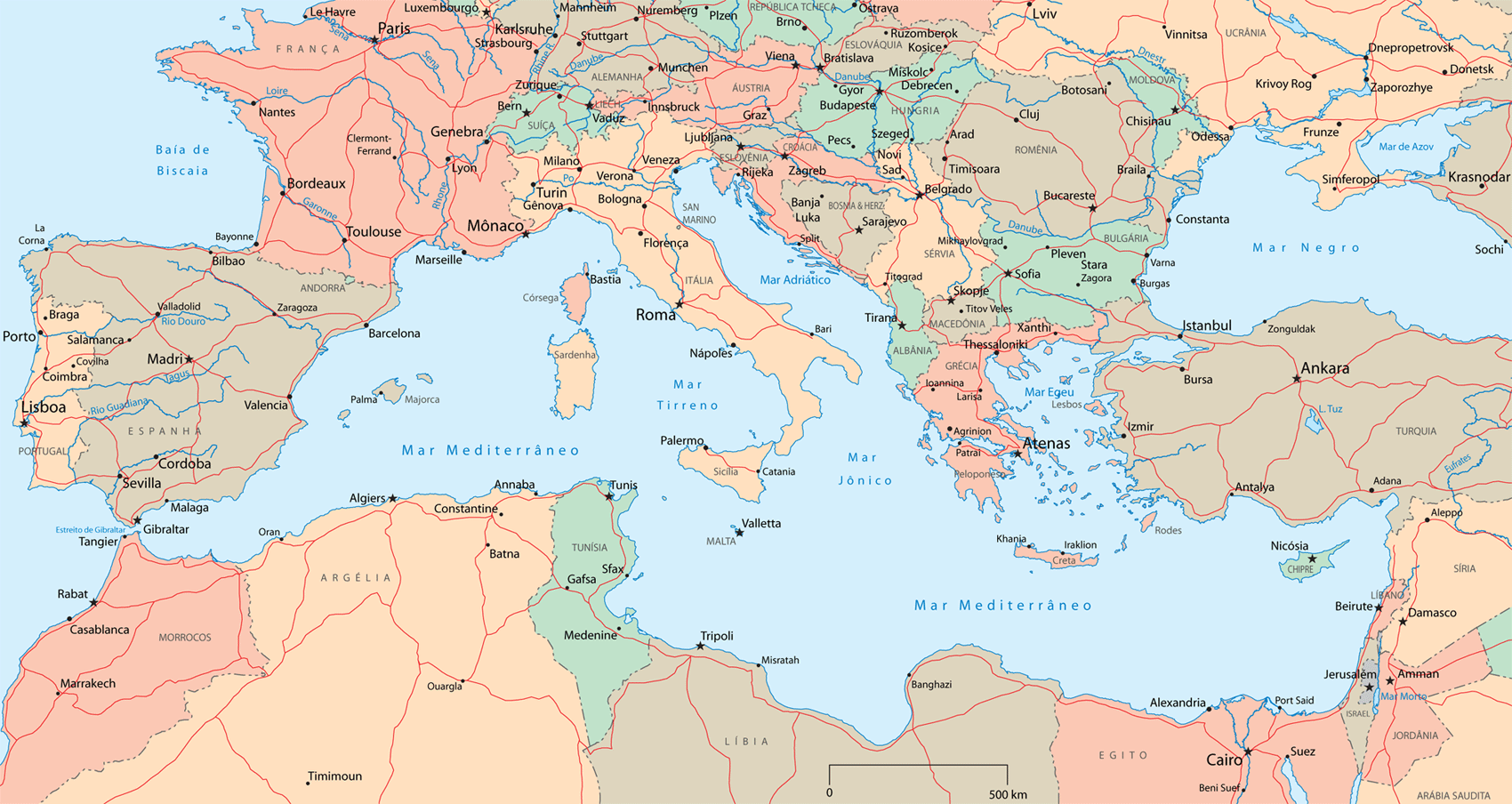 Os Grandes Impérios
Império Persa
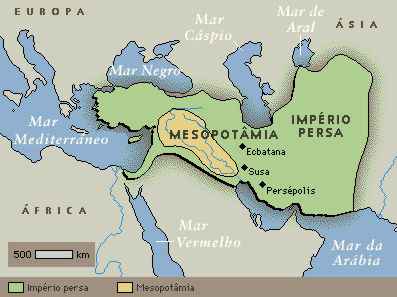 Fonte: http://www.historiadomundo.com.br/persa/mapa-do-imperio-persa-e-da-mesopotamia/
Império Grego
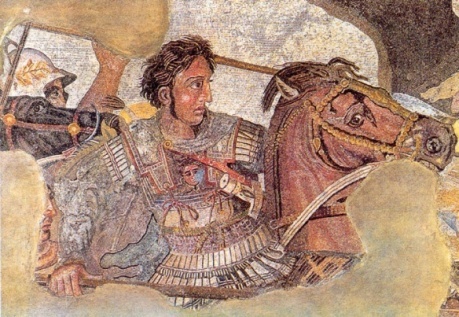 Mapa -Fonte: http://www.ecunico.com/eisohomem/daniel/imperio_alexandre.jpg
Imagem – Fonte: http://upload.wikimedia.org/wikipedia/commons/a/ac/BattleofIssus333BC-mosaic-detail1.jpg
Império Romano
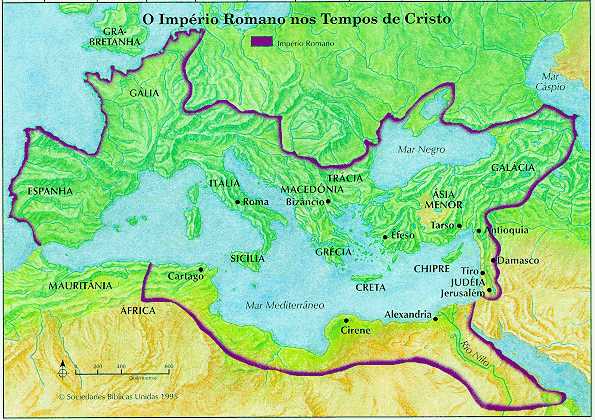 Fonte: Bíblia On-line – Versão Eletrônica 2.0 – Sociedade Bíblica do Brasil
Bacia do Mediterrâneo
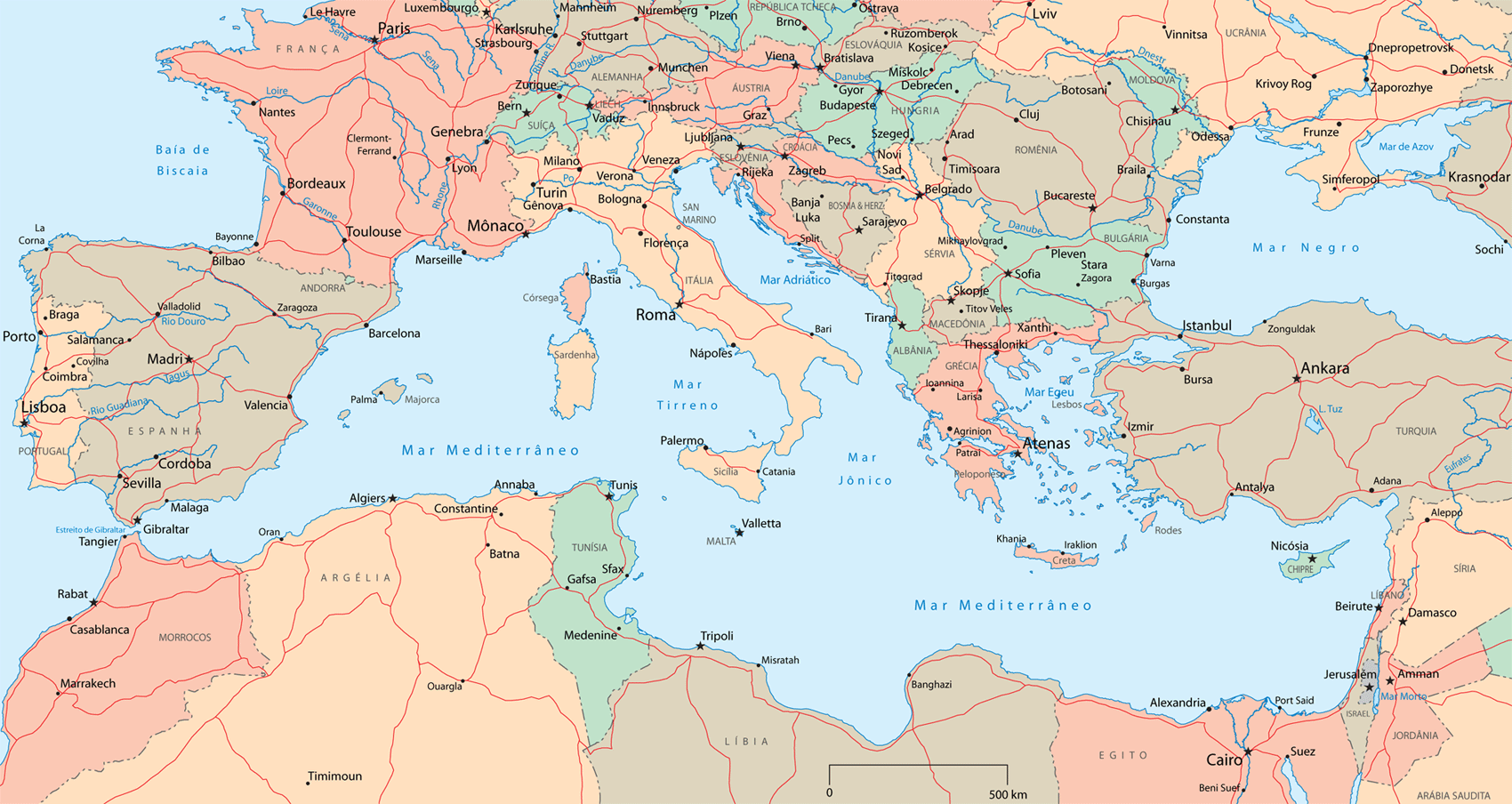 Impérios - importância
Cada um desses Impérios trouxeram as suas ideologias, sua forma de conceber o mundo, crenças, política, estrutura social, etc.
Esse contato fez com que surgissem novas teologias, novas concepções e visões.
Isso é importante para nós? Sim
Pois através desses contatos, dessas trocas culturais concepções como luz e trevas, anjos, vida pós-morte, organização política e etc foram sendo incorporados a mentalidade cristã em formação.
Durante o período de formação da literatura que chamamos de Novo Testamento, tudo isso estava acontecendo e é importante sabermos e reconhecermos as influências e resignificações ocorridas.